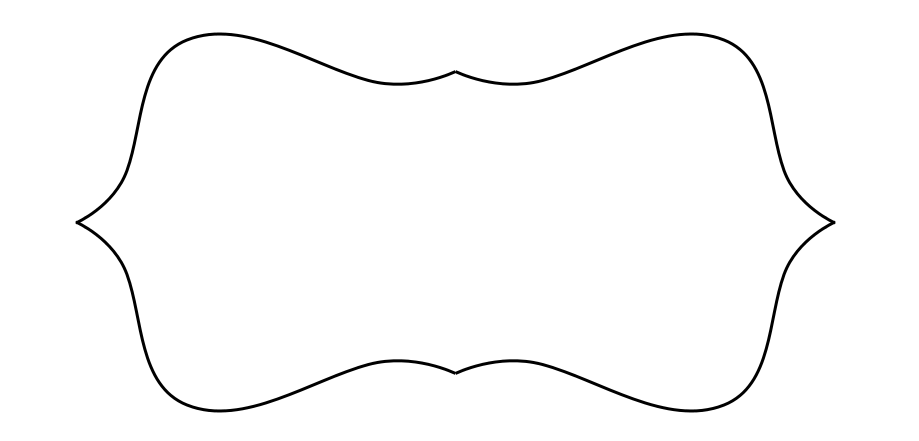 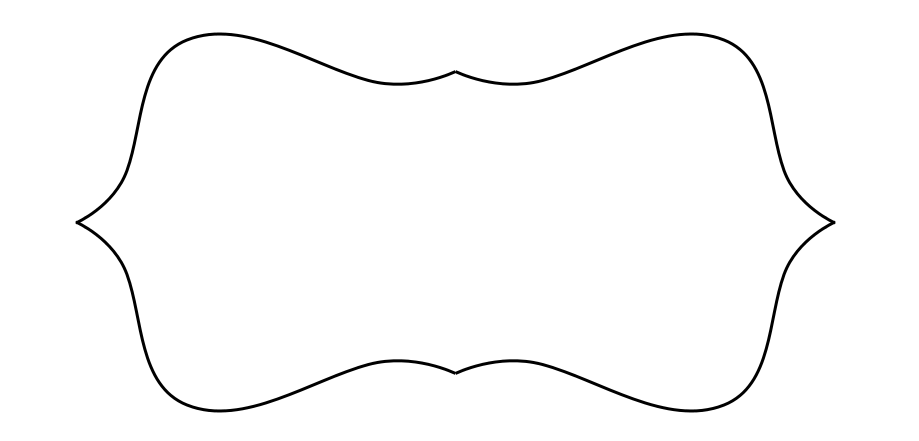 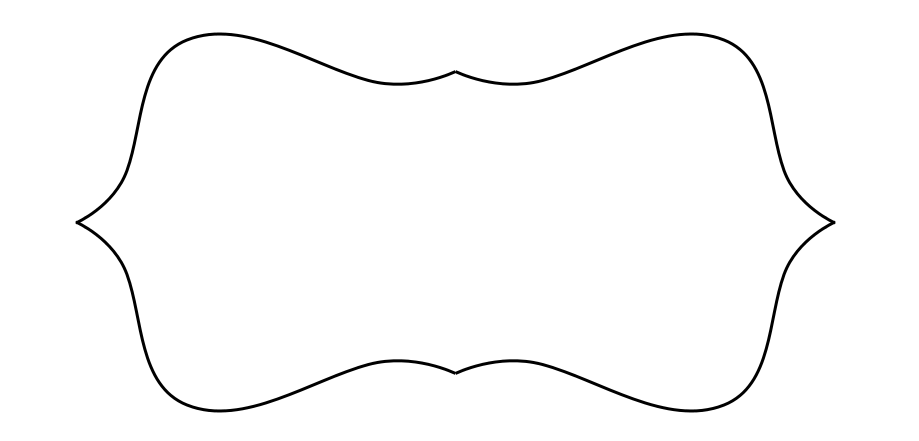 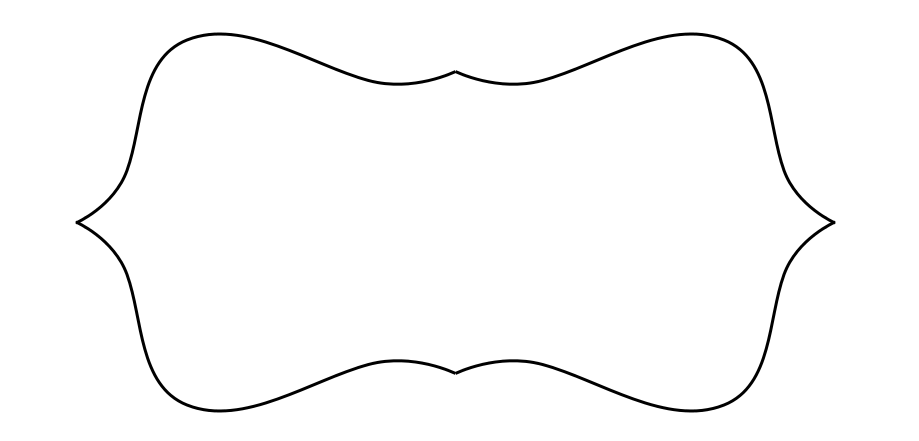 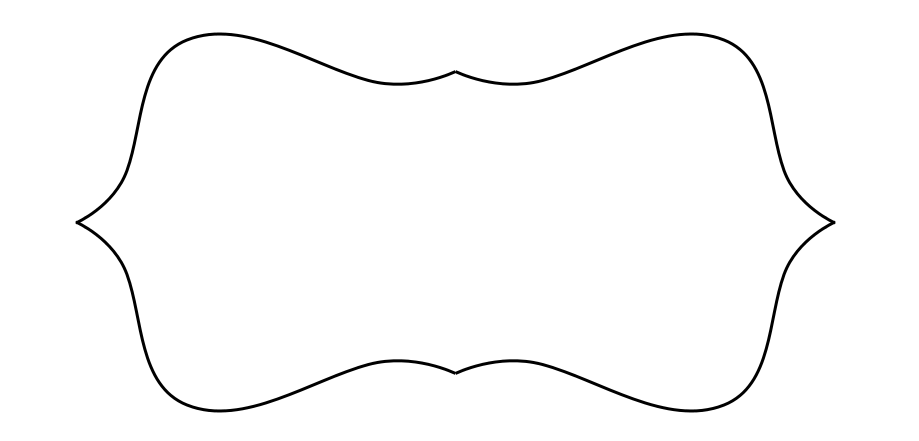 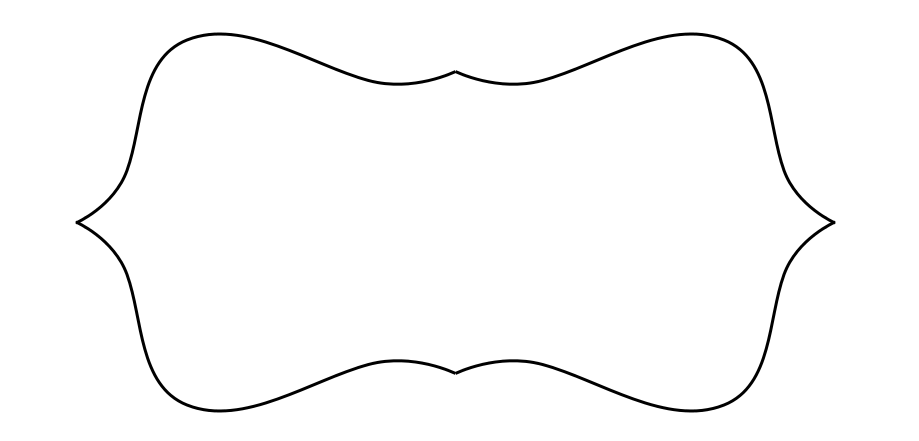 LUNDI
lundi
lundi
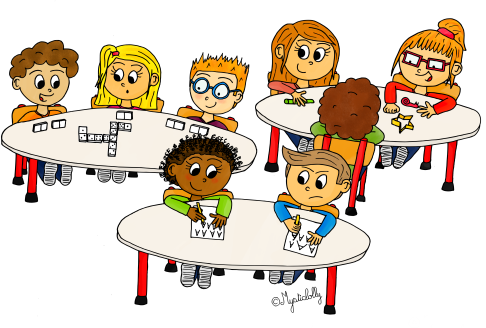 MARDI
mardi
mardi
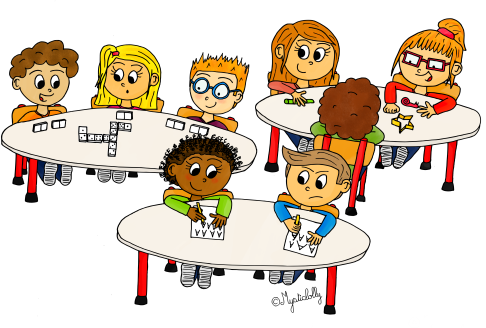 JEUDI
jeudi
jeudi
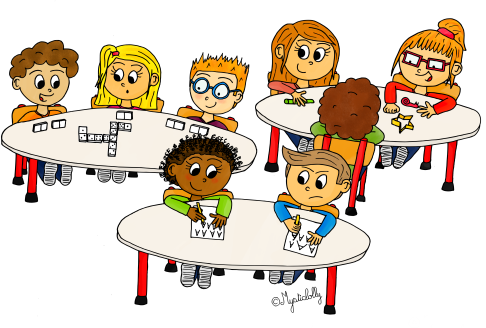 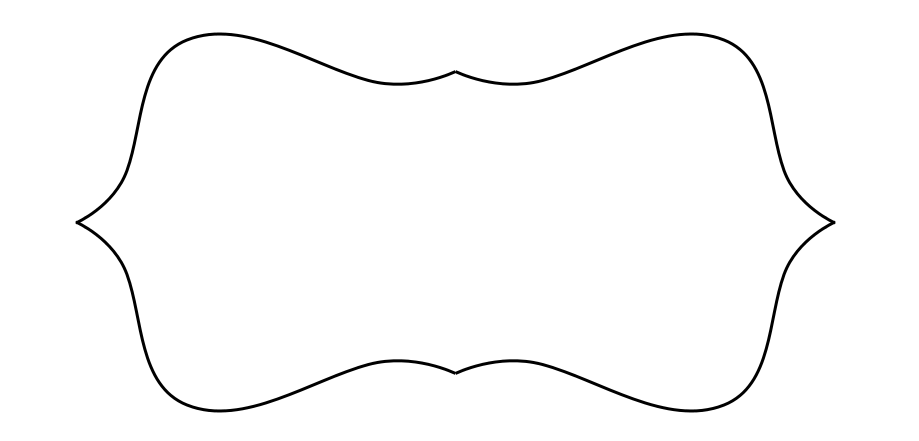 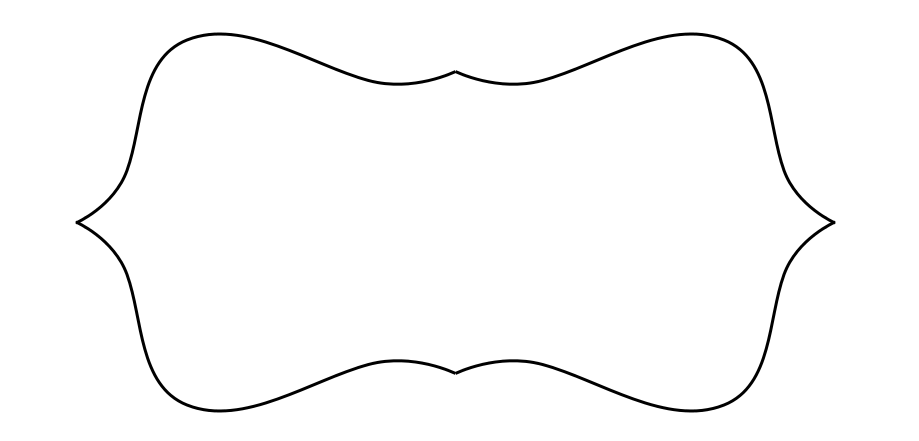 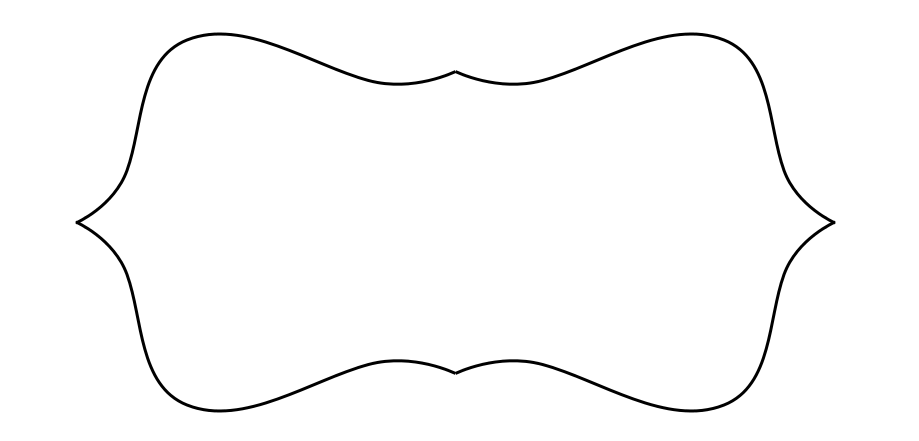 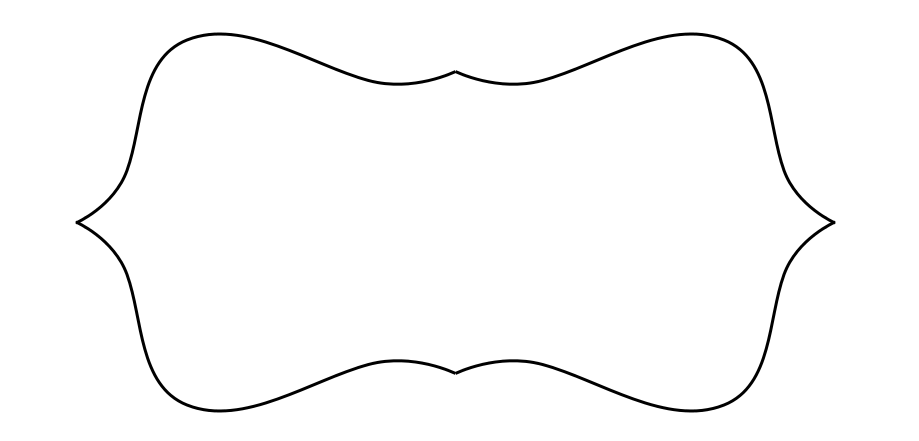 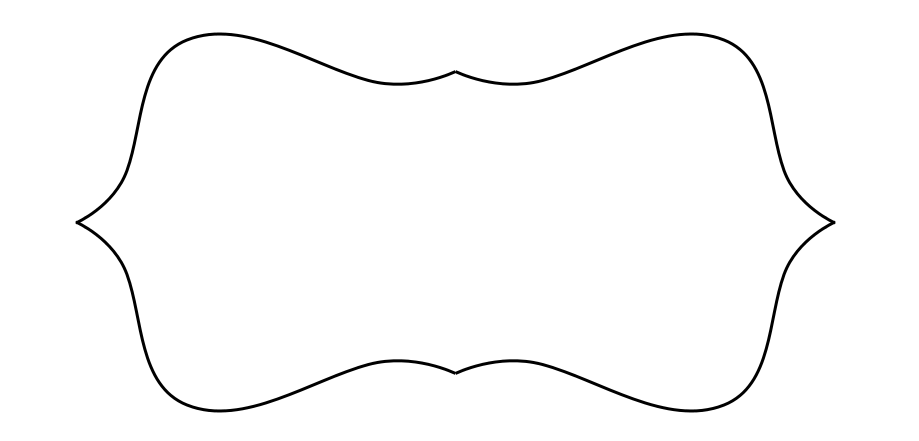 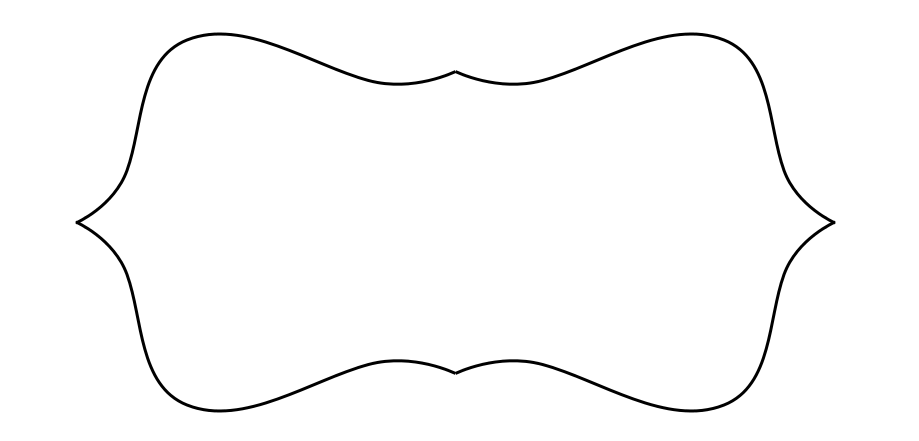 VENDREDI
vendredi
vendredi
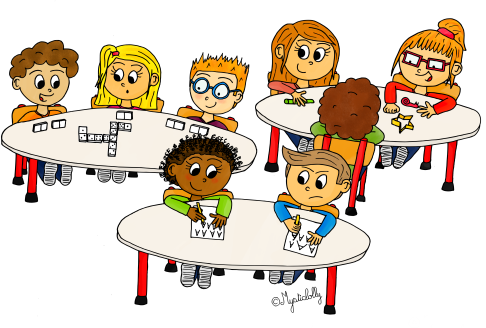 SAMEDI
samedi
samedi
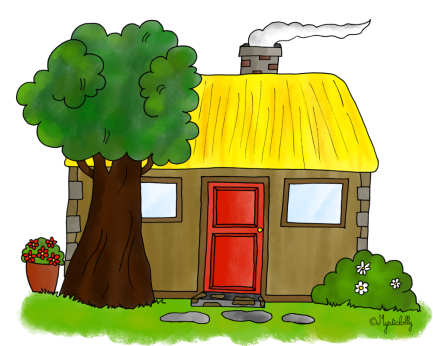 DIMANCHE
dimanche
dimanche
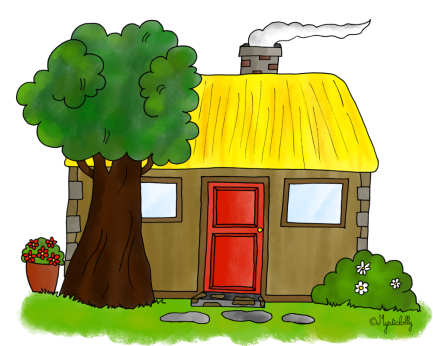 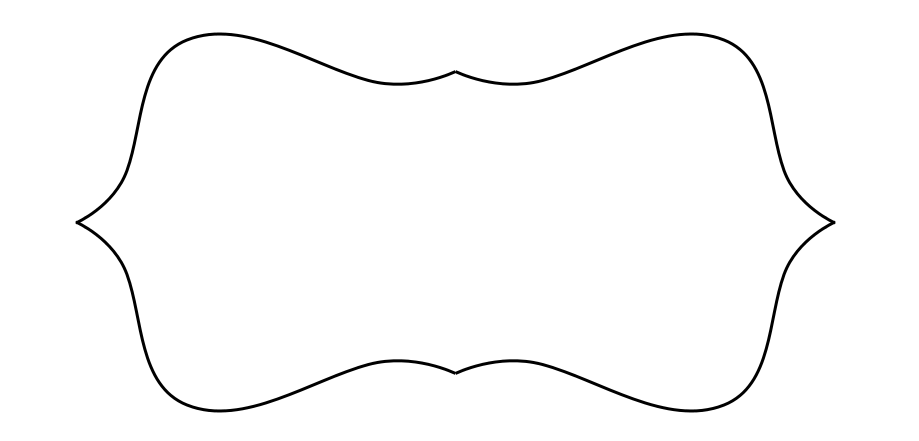 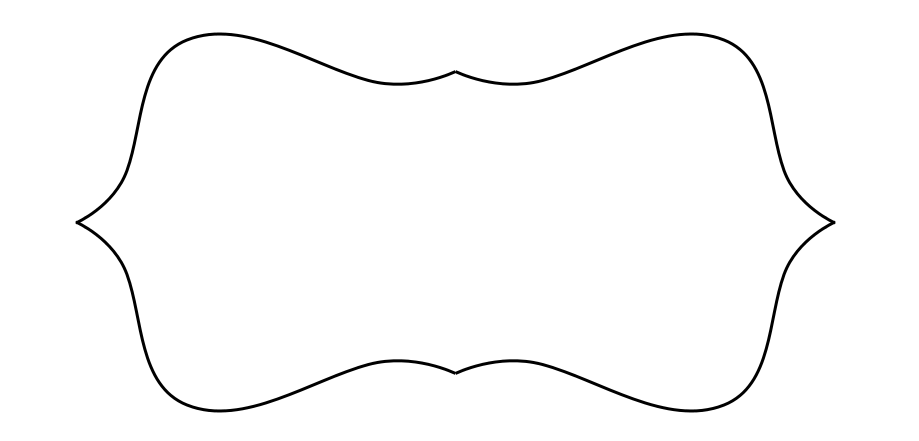 MERCREDI
mercredi
mercredi
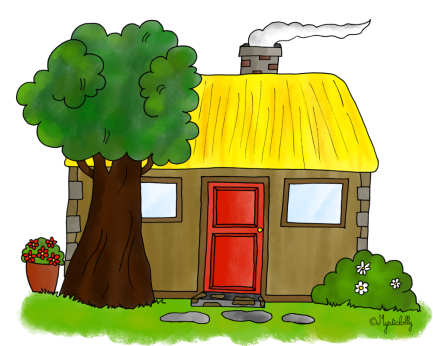 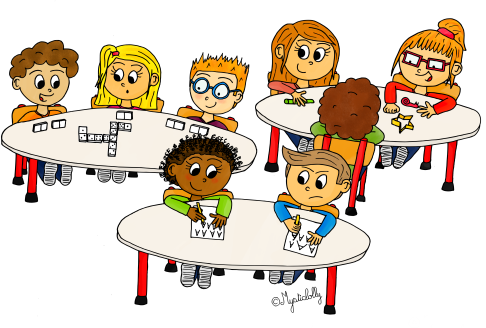 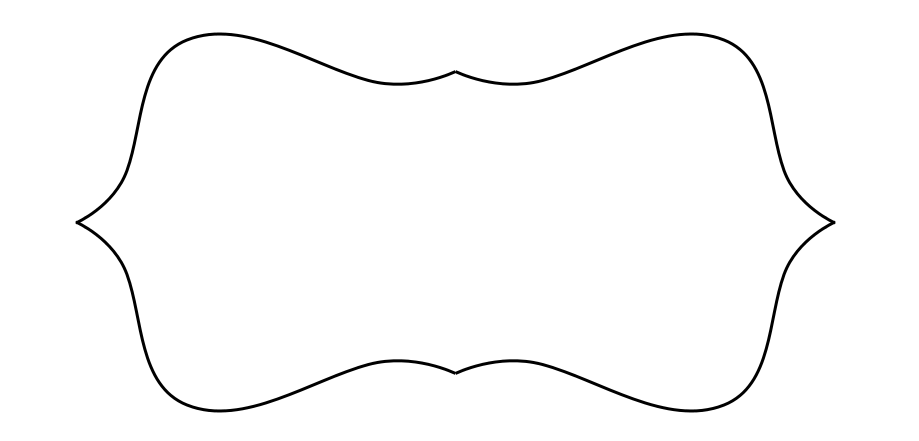 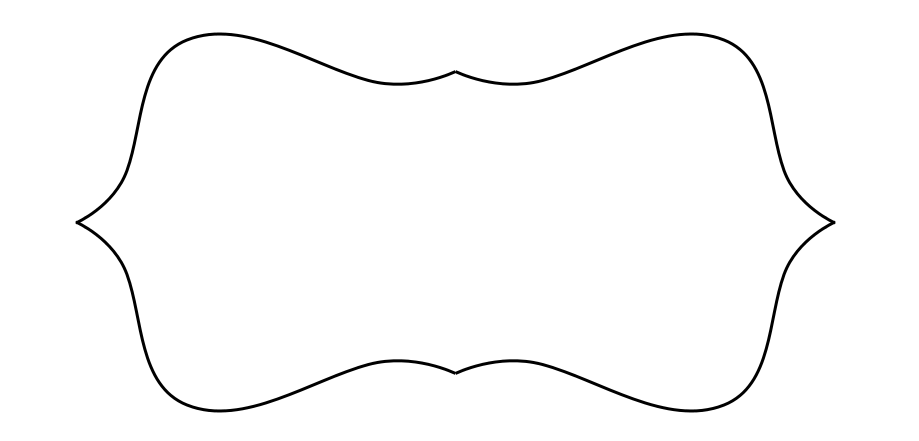 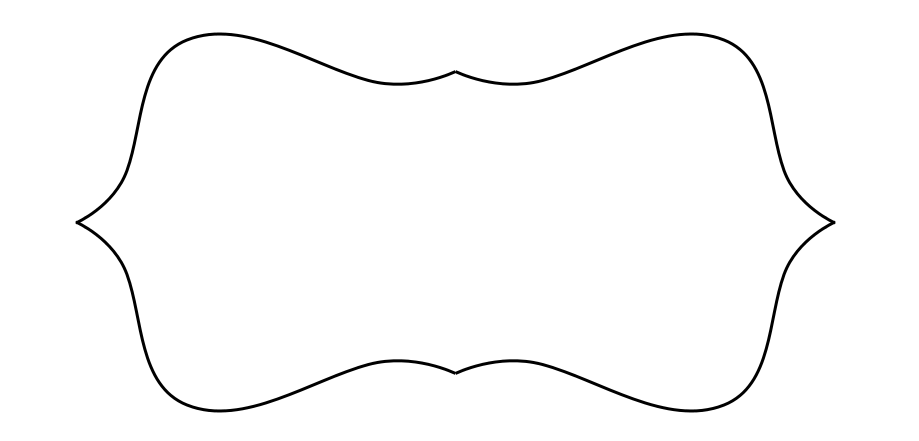 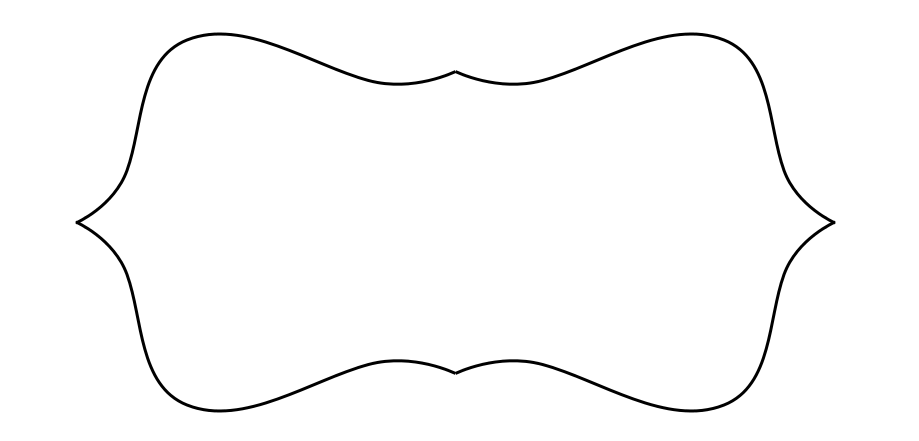 SEPTEMBRE
septembre
septembre
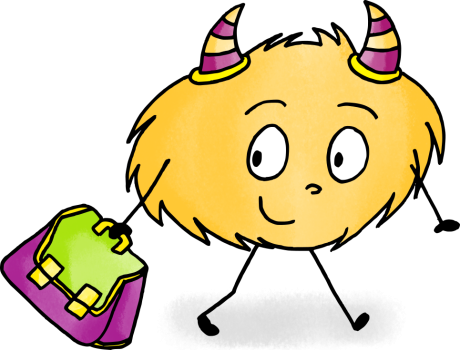 OCTOBRE
octobre
octobre
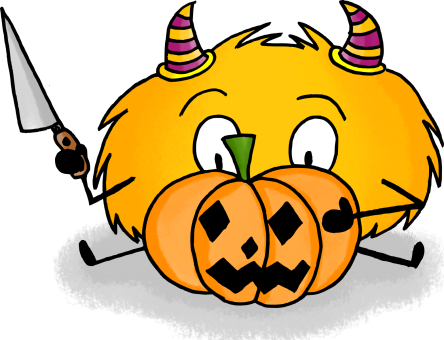 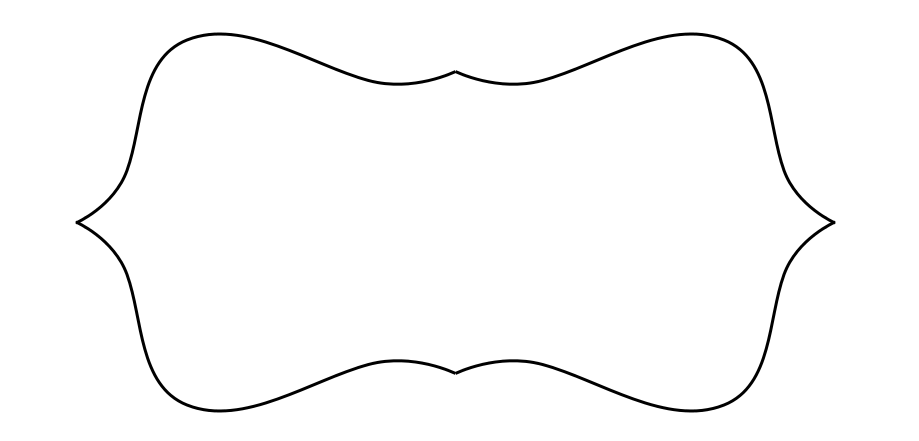 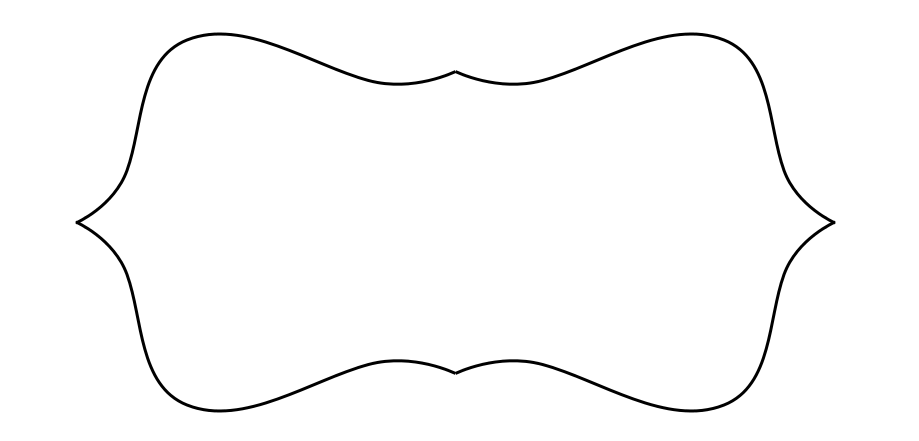 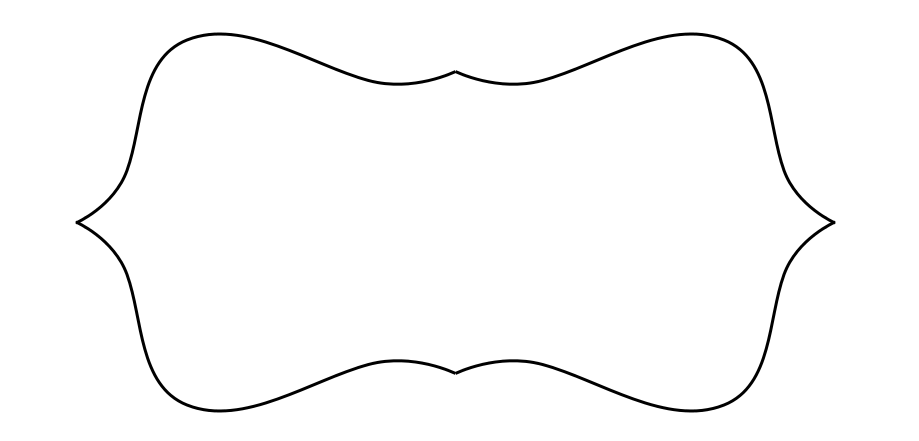 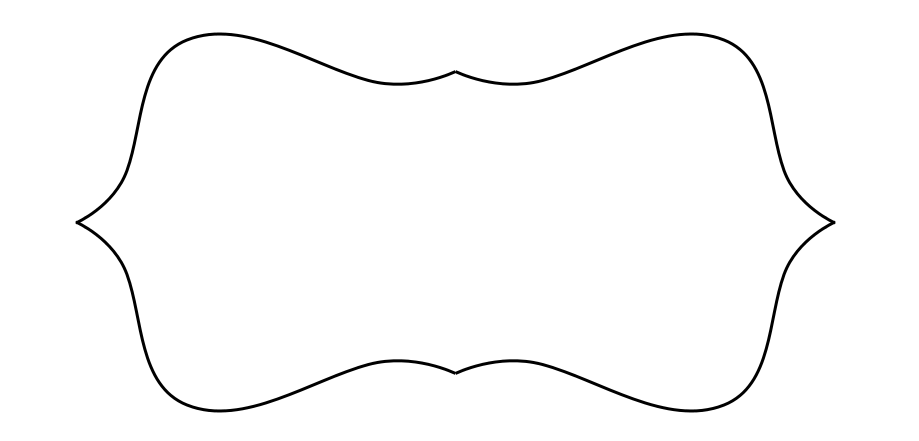 NOVEMBRE
novembre
novembre
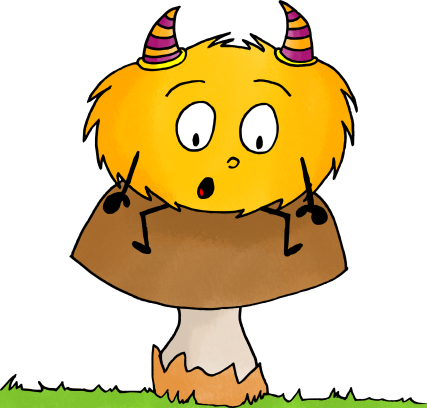 DÉCEMBRE
décembre
décembre
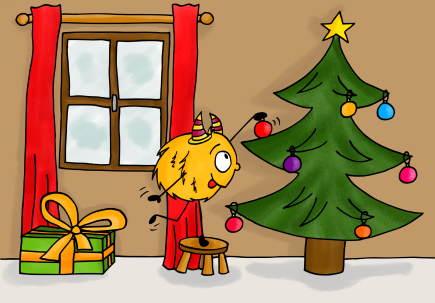 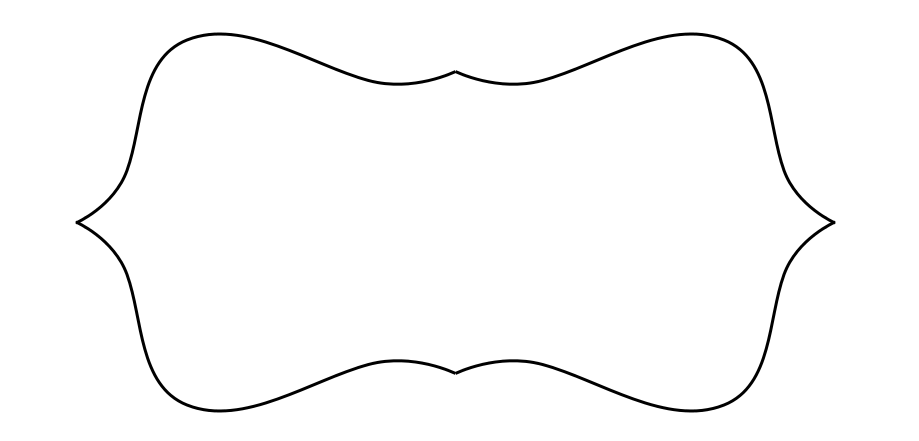 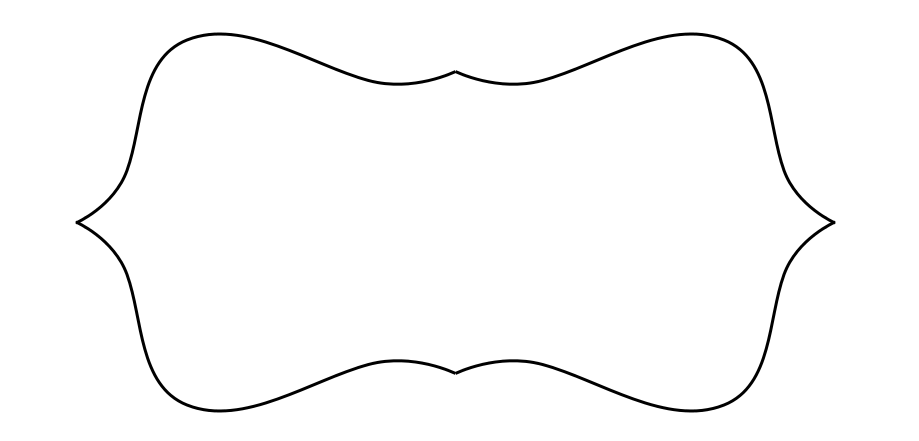 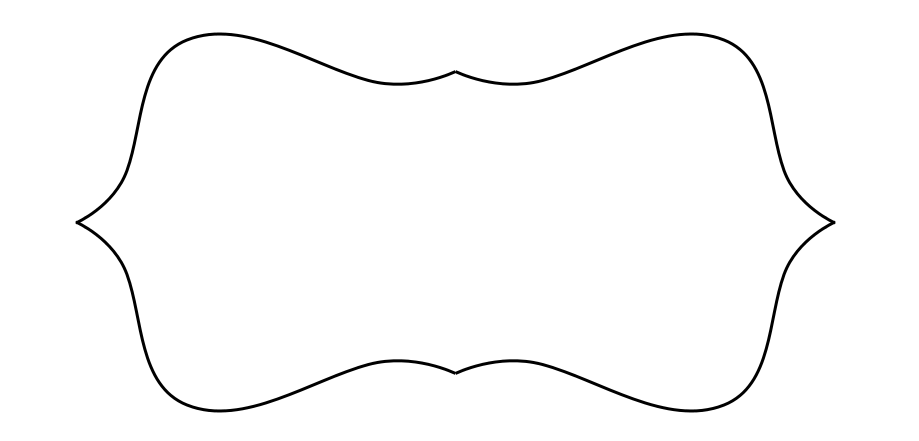 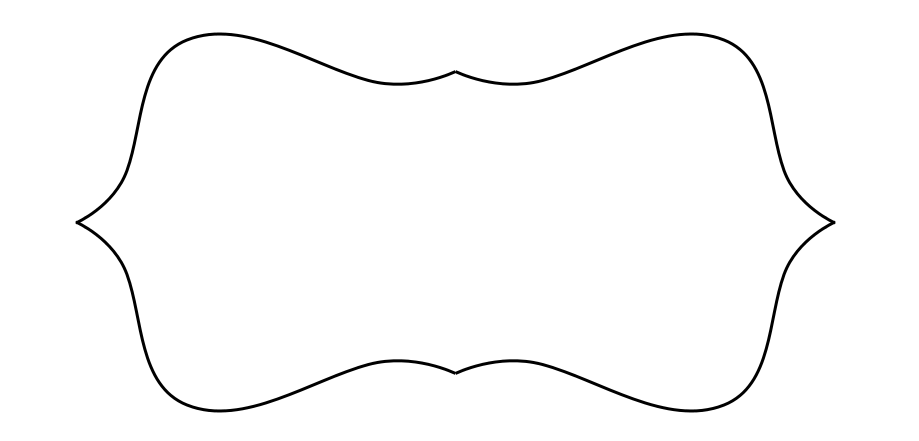 JANVIER
janvier
janvier
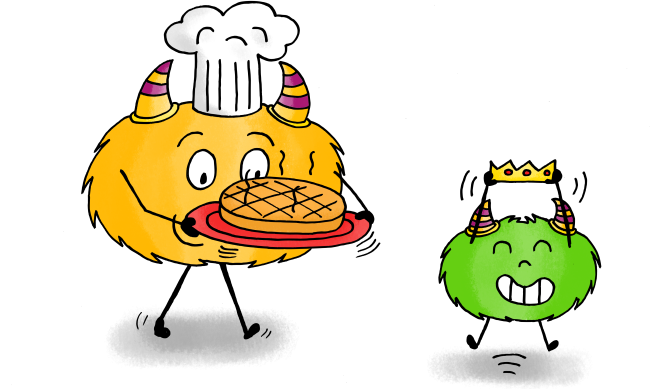 FÉVRIER
février
février
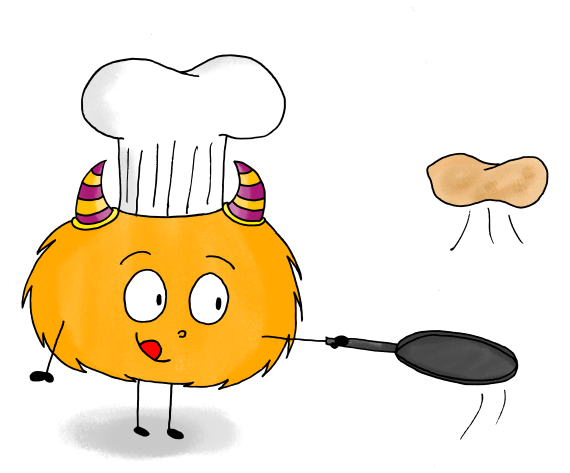 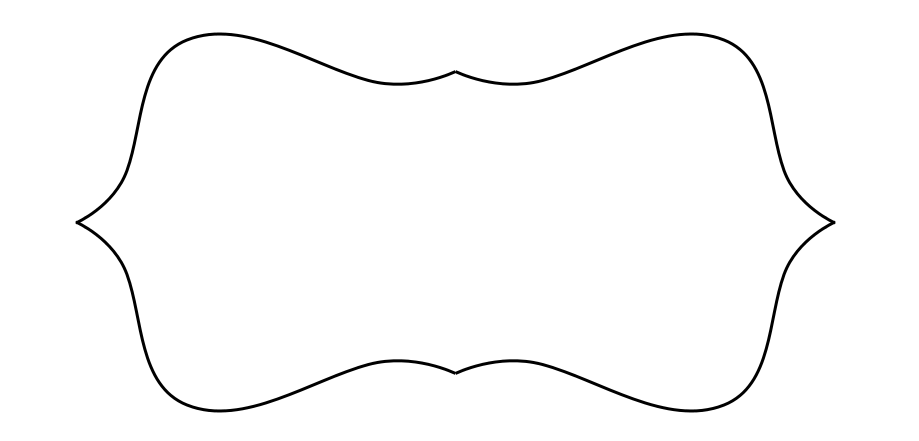 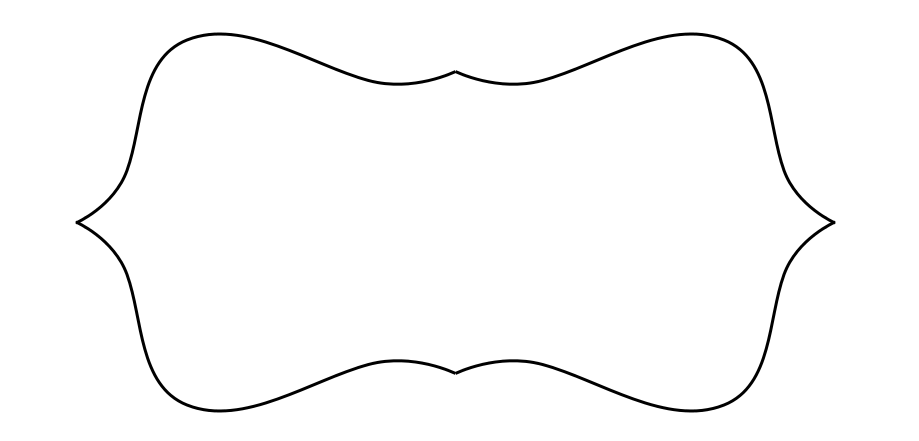 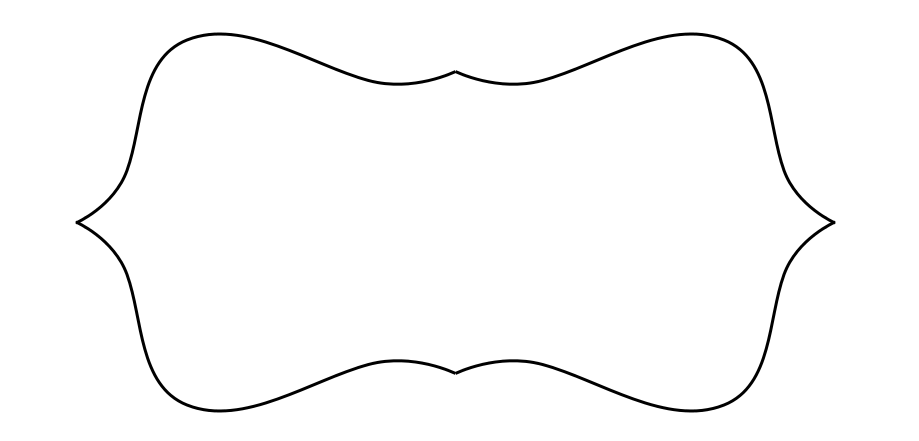 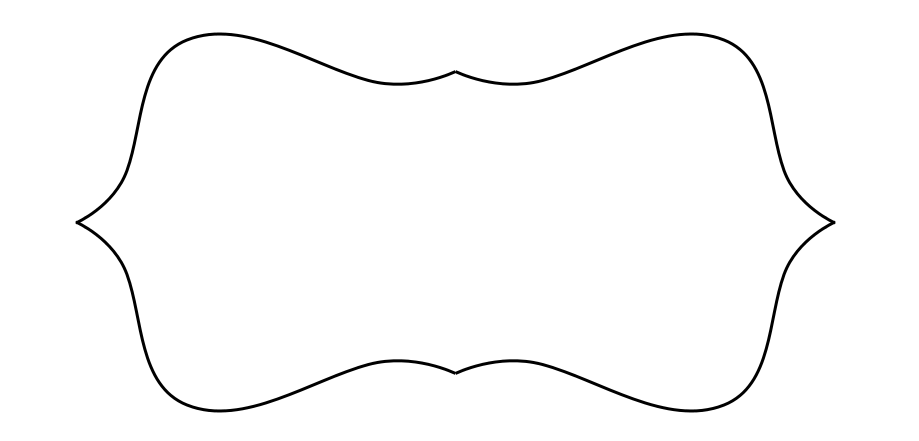 MARS
mars
mars
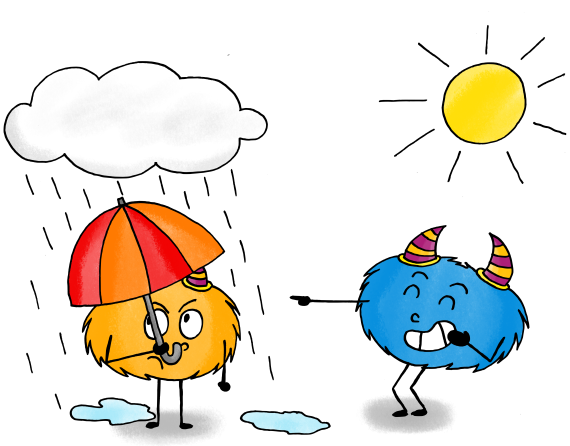 AVRIL
avril
avril
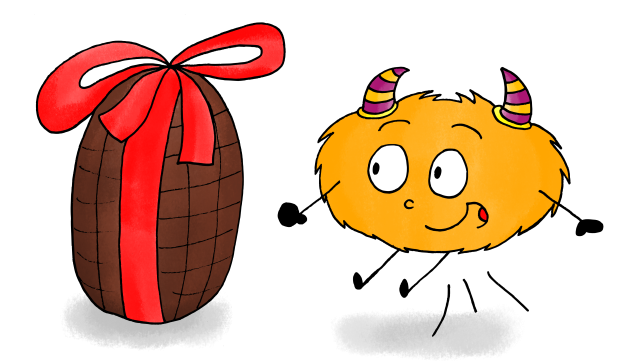 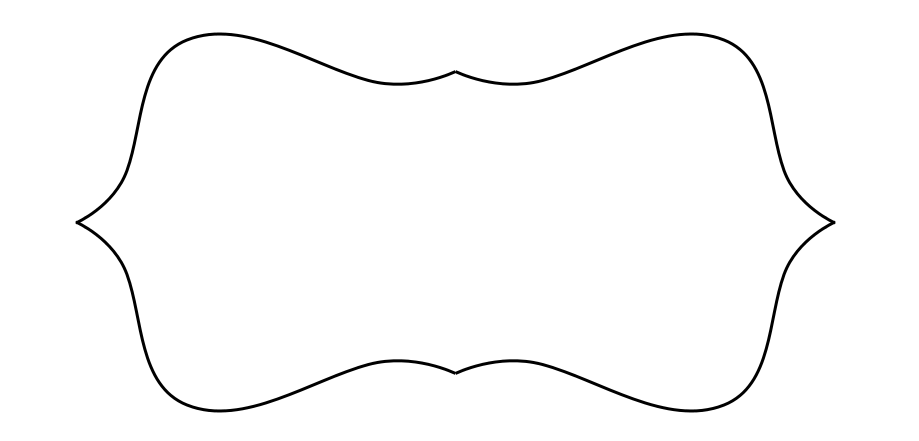 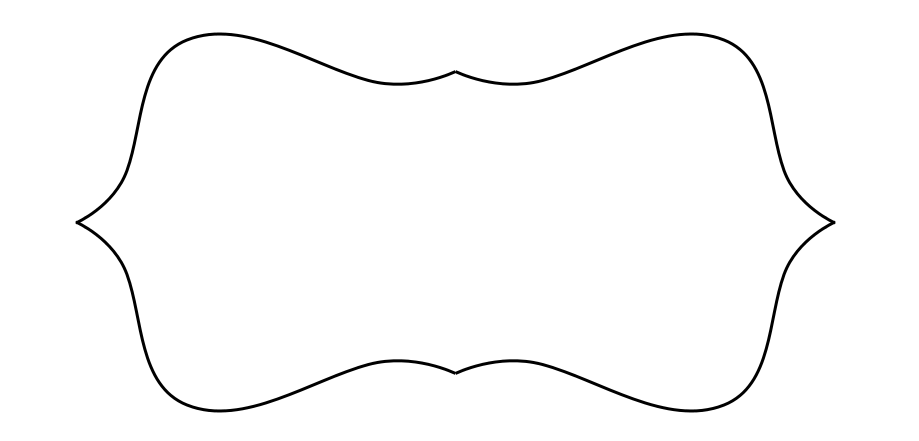 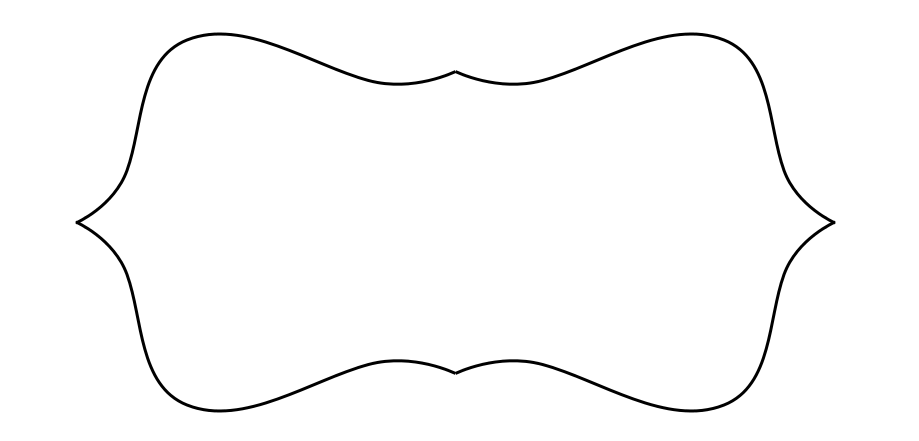 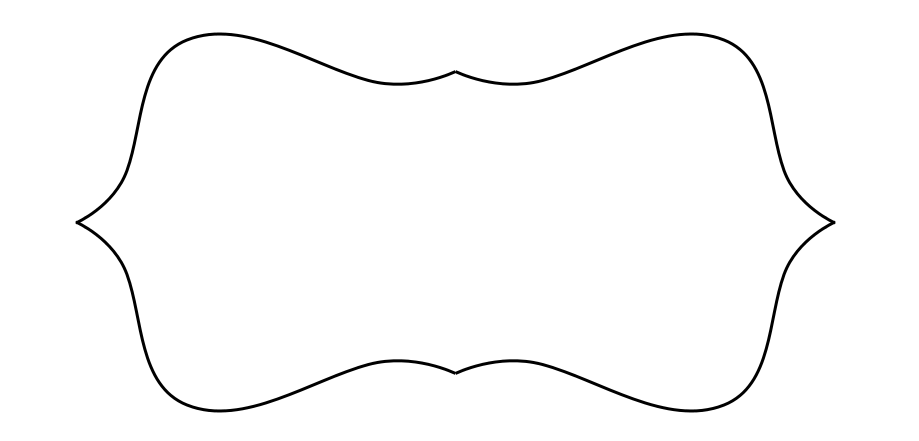 MAI
mai
mai
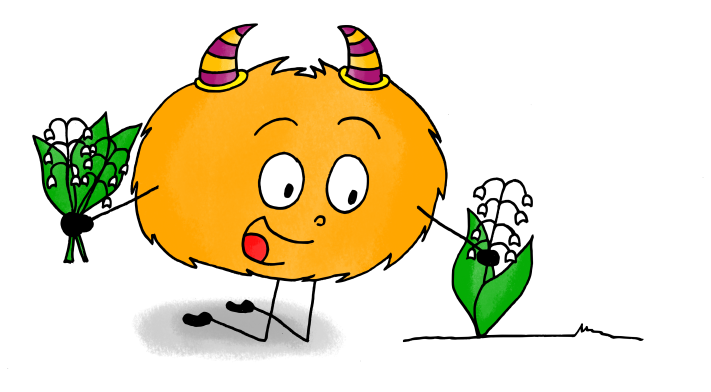 JUIN
juin
juin
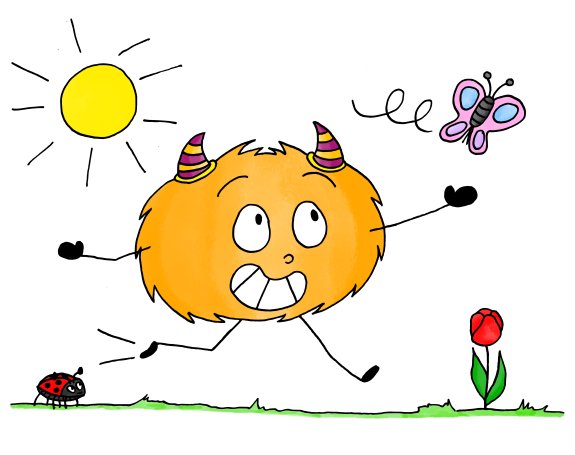 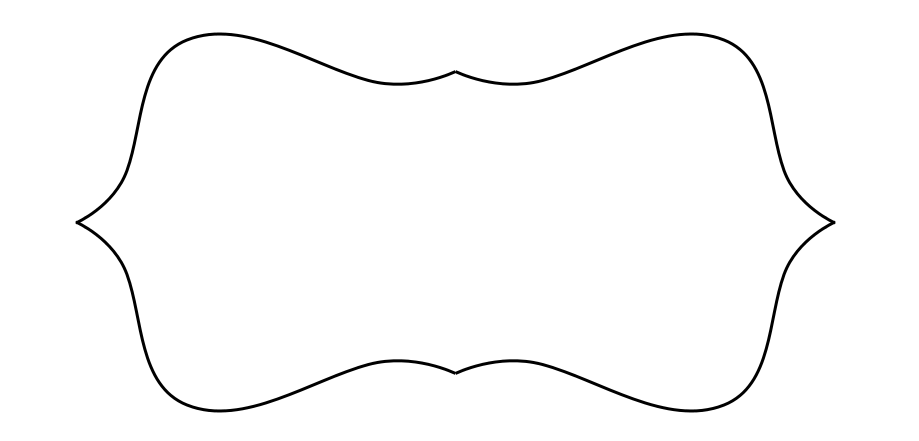 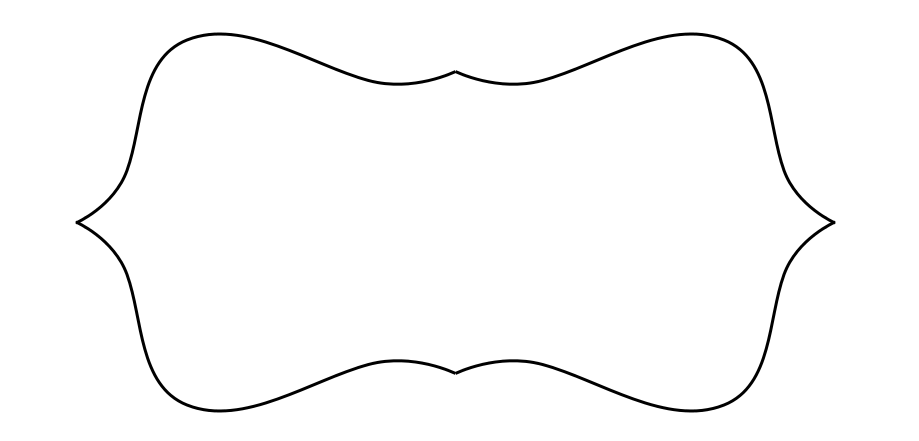 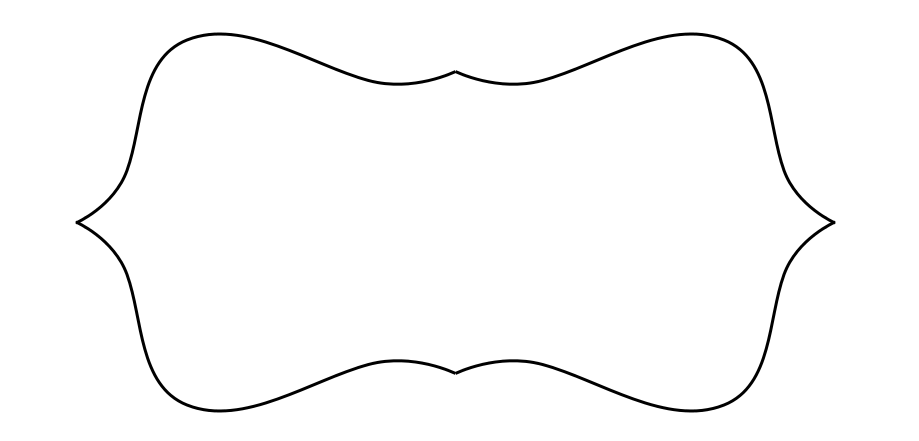 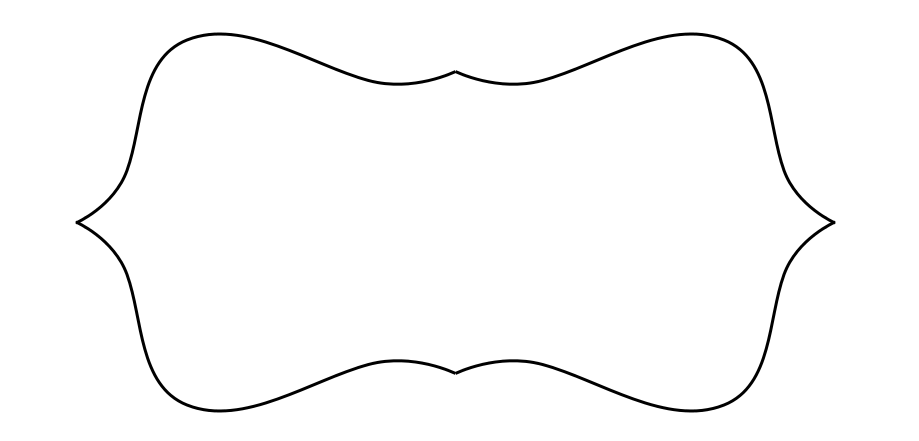 JUILLET
juillet
juillet
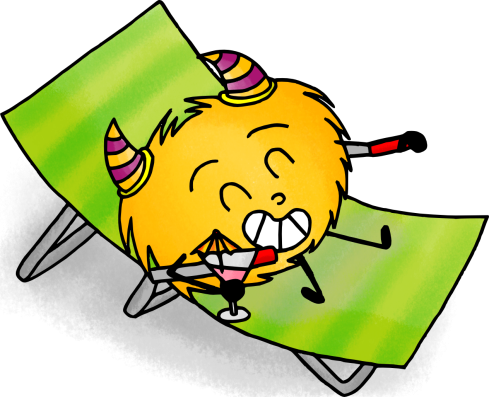 AOÛT
août
août
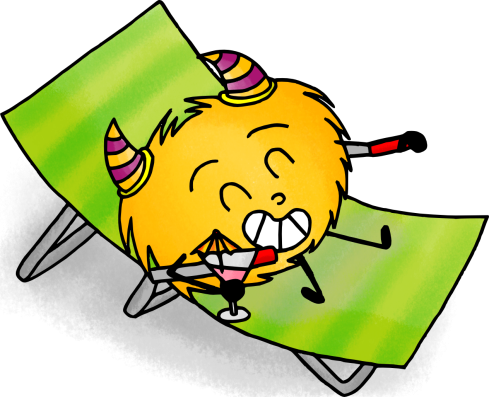